Criminal Law
Part 2:  Constitutional Authority for the Criminal Law
Lecture 1:  State Criminal Law Authority and Limits
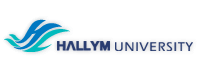 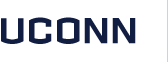 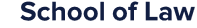 “General Police Power”
One potential definition of “government”:
The sole entity with the monopoly on the legitimate use of coercion (Max Weber, Politics as a Vocation)
The “General Police Power” is the authority of the state to create law which directs (or prohibits) specific action and punishes violations of those directions or prohibitions
Example:  making unlawful the “taking of another human life with malice aforethought”
The Federal government has no general police power
Tenth Amendment
The Tenth Amendment to the U.S. Constitution:
The powers not delegated to the United States by the Constitution, nor prohibited by it to the States, are reserved to the States respectively, or to the people.
Under this provision, much of the authority for criminalization of activity devolves to the States
Tenth Amendment
Exceptions to State Authority for Criminal Law
Geographic areas not within a state (Territories, Tribal Nations, etc.) may be
Regulated directly by the Federal government (e.g., certain U.S. territorial possessions, military bases)
Have shared criminal regulatory authority (e.g., District of Columbia, certain U.S. territories)
Have criminal regulatory authority predominantly delegated to the jurisdiction (e.g., Tribal Nations*, Puerto Rico)
* post McGirt this is certainly true for Enrolled Tribal Members, it is less clear for non-Tribal Members who commit crimes on Tribal land (there may be concurrent jurisdiction with the State)
Tenth Amendment
Exceptions to State Authority for Criminal Law (cont.)
States may criminalize any activity within the authority of their respective Constitutions, provided such criminalization does not otherwise violate the Federal Constitution
The Federal government may criminalize any activity within its enumerated powers (e.g., crimes involving interstate commerce, such as fraud)
Often this involves concurrent criminalization (State/Federal)
In some limited cases, the Federal government has exclusive jurisdiction consistent with its Constitutional enumerated power (e.g., certain national security or military criminal law)
Federal Constitutional Limits
First Amendment
Some activity may not be criminalized because it interferes with freedoms of expression, assembly, petition, or religion
Second Amendment
Some activity may not be criminalized because it interferes with “the right to bear arms”
Fourth Amendment
Mostly procedural; discussed later and in greater depth in your Criminal Procedure course
Federal Constitutional Limits
Fifth Amendment
Mostly procedural; discussed later and in greater depth in your Criminal Procedure course
Sixth Amendment
Mostly procedural; discussed later and in greater depth in your Criminal Procedure course
Eight Amendment
Imposes certain limits on the nature and degree of punishment for violations of criminal law
Federal Constitutional Limits
Article I
Neither the Federal government (Art. 1, § 9, Cl. 3) nor the States (Art. 1, § 10) can make ex post facto laws or pass Bills of Attainder
Ex post facto law – one which retroactively alters the legal status or consequences of an action which already has occurred (e.g., criminalizing an action after it has been committed)
Bill of attainder – law which specifically declares an individual person or persons guilty of a criminal act